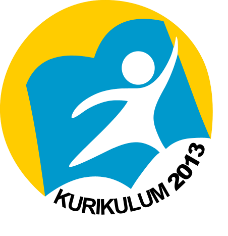 TERORISME
Evans dan Murphy mendefinisikan terorisme sebagai penggunaan kekerasan yang disengaja, atau ancaman penggunaan kekerasan oleh sekelompok pelaku yang diarahkan pada sasaran-sasaran yang dimiliki atau di bawah tanggung jawab pihak yang diserang. Hal ini dimaksudkan untuk mengkomunikasikan kepada pihak yang diserang mengenai adanya ancaman atau tindakan yang lebih kejam lagi di masa mendatang.
Dalam Peraturan Pemerintah Pengganti Undang-Undang No. 1 Tahun 2002 tentang Pemberantasan Tindak Pidana Terorisme (telah ditetapkan menjadi UU No. 15 Tahun 2003 tentang Pemberantasan Tindak Pidana Terorisme), dijelaskan bahwa terorisme adalah perbuatan melawan hukum secara sistematis dengan maksud untuk menghancurkan kedaulatan bangsa dan negara dengan menimbulkan bahaya bagi tubuh, nyawa, moral, harta benda, dan kemerdekaan orang, atau menimbulkan kerusakan umum atau suasana teror atau rasa takut secara meluas, sehingga terjadi kehancuran pada obyek-obyek vital yang strategis, kebutuhan pokok rakyat, lingkungan hidup, moral, peradaban, rahasia negara, kebudayaan, pendidikan, perekonomian, teknologi, perindustrian, fasilitas umum, maupun fasilitas internasional.
Tindak Terorisme berdasarkan Treaty on Cooperation among the States Members of the Commonwealth of Independent States in Combating Terrorism 1999
kekerasan atau ancaman kekerasan terhadap orang biasa atau orang yang dilindungi hukum;
menghancurkan atau mengancam untuk menghancurkan harta benda dan obyek materiil lain sehingga membahayakan kehidupan orang lain;
menyebabkan kerusakan atas harta benda atau terjadinya akibat yang membahayakan bagi masyarakat;
Tindak Terorisme berdasarkan Treaty on Cooperation among the States Members of the Commonwealth of Independent States in Combating Terrorism 1999
mengancam kehidupan negarawan atau tokoh masyarakat dengan tujuan mengakhiri aktivitas publik atau negaranya, atau sebagai pembalasan terhadap aktivitas tersebut;
menyerang perwakilan negara asing atau staf anggota organisasi internasional yang dilindungi oleh hukum internasional, begitu juga tempat bisnis atau kendaraan orang-orang yang dilindungi oleh hukum internasional;
tindakan lain yang dikategorikan sebagai terorisme di bawah perundang-undangan nasional atau instrumen legal yang diakui secara internasional yang bertujuan memerangi terorisme.
UU No. 15 Tahun 2003 tentang Pemberantasan Tindak Pidana Terorisme membatasi tindak pidana terorisme sebagai penggunaan kekerasan atau ancaman kekerasan hingga menimbulkan suasana teror atau rasa takut terhadap orang secara meluas atau menimbulkan korban yang bersifat massal, dengan cara merampas kemerdekaan atau hilangnya nyawa dan harta benda orang lain, atau mengakibatkan kerusakan atau kehancuran terhadap obyek-obyek vital yang strategis atau lingkungan hidup atau fasilitas publik atau fasilitas internasional.
Salah satu lembaga bentukan pemerintah yang ditugasi, berdasarkan Peraturan Presiden No. 46 Tahun 2010, untuk menanggulangi terorisme adalah Badan Nasional Penanggulangan Terorisme. Data BNPT (2013) mencatat 87 orang pelaku terorisme yang ditangkap sepanjang Januari hingga pertengahan Desember 2013. Ini menunjukkan sedikit penurunan dibanding tahun 2012 (89 orang pelaku)..
Pertanyaan Uji Pengetahuan
Jelaskan pengertian terorisme menurut Evans dan Murphy !
Jelaskan yang tergolong tindak terorisme berdasarkan Treaty on Cooperation among the States Members of the Commonwealth of Independent States in Combating Terrorism 1999 !
Salam Sosiologi !